Chongqing University of Technology
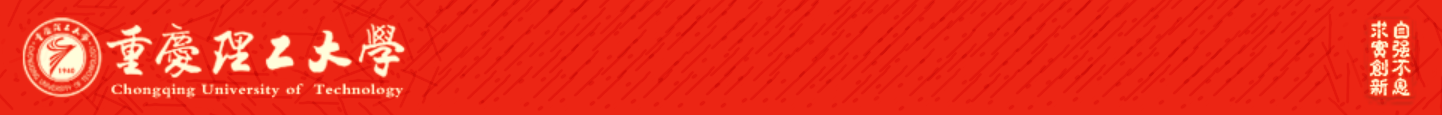 ATAI
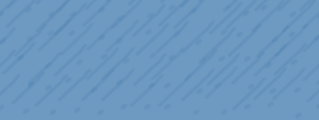 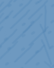 Advanced Technique of Artificial  Intelligence
Chongqing University of Technology
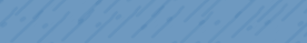 Dual Graph Convolutional Networks for Aspect-based Sentiment Analysis
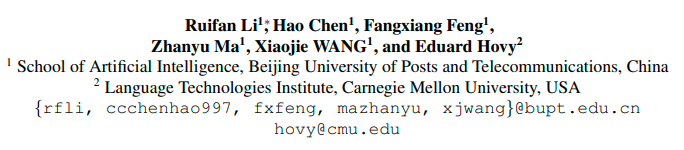 (ACL-2021)
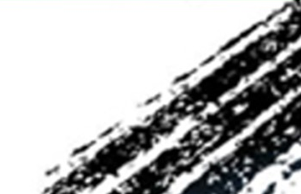 Reported by Ling Zhu
code: https://github.com/CCChenhao997/DualGCN-ABSA
1
Chongqing University of Technology
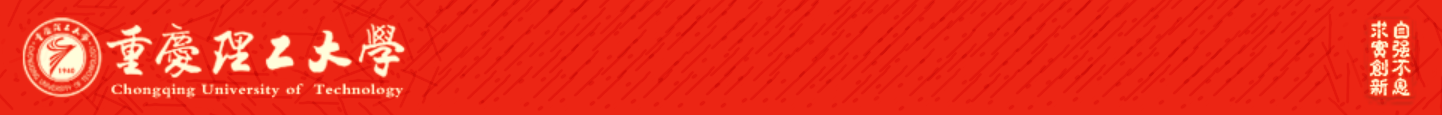 ATAI
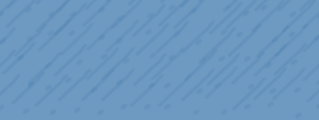 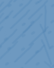 Advanced Technique of Artificial  Intelligence
Chongqing University of Technology
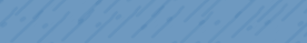 Introduction
Motivation
Approach
Experiments
Conclusion
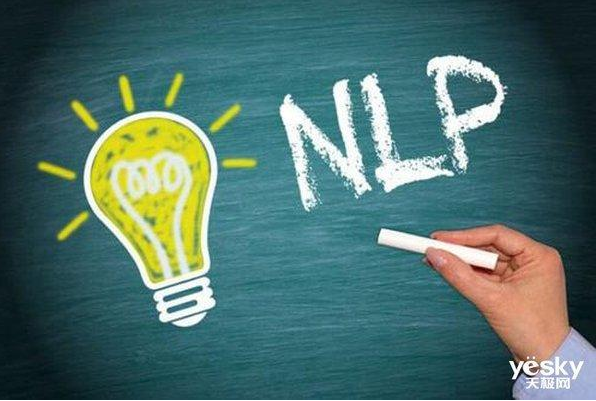 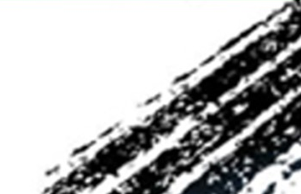 2
Introduction
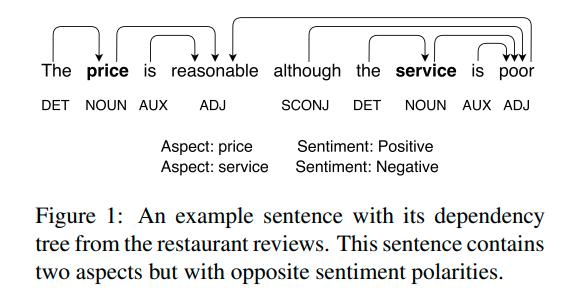 Motivation
Two challenges arise when applying syntactic dependency knowledge to the ABSA task: 
1) The inaccuracy of the dependency parsing results
2) GCNs over dependency trees do not work well as expected on datasets that are not sensitive to syntactic dependency due to the informal expression and complexity of online reviews
Approach
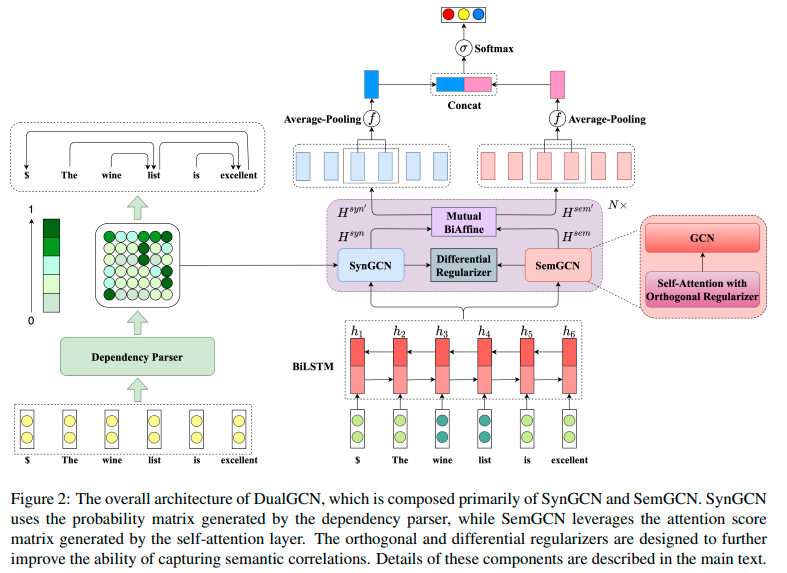 [Speaker Notes: Grid Tagging Schema
2020-EMNLP-Grid Tagging Scheme for Aspect-oriented Fine-grained Opinion Extraction]
Approach
Syntax-based GCN (SynGCN)
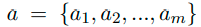 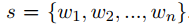 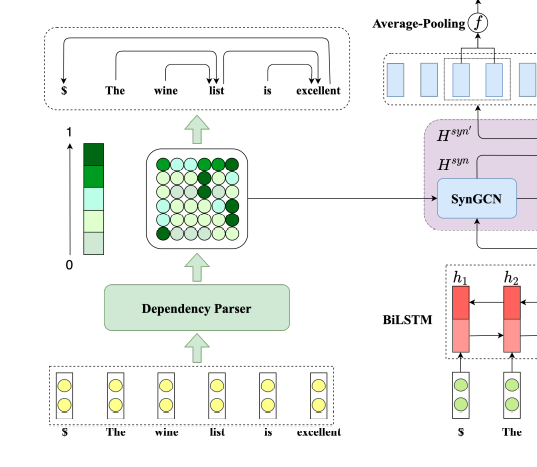 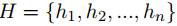 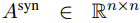 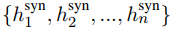 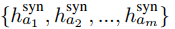 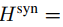 LAL-Parser
EMNLP-2020-Rethinking Self-Attention: An Interpretable Self-Attentive Encoder-Decoder Parser
Approach
Semantic-based GCN (SemGCN)
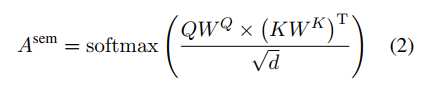 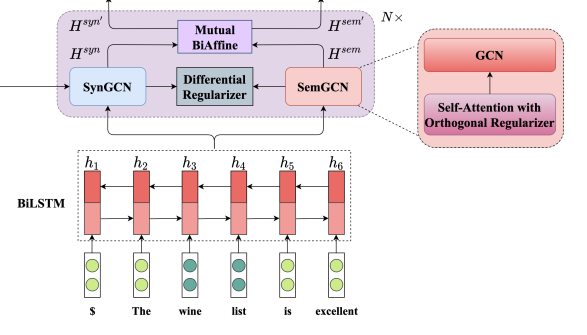 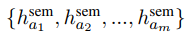 BiAffine Module
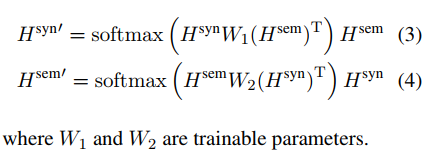 Approach
Orthogonal Regularizer
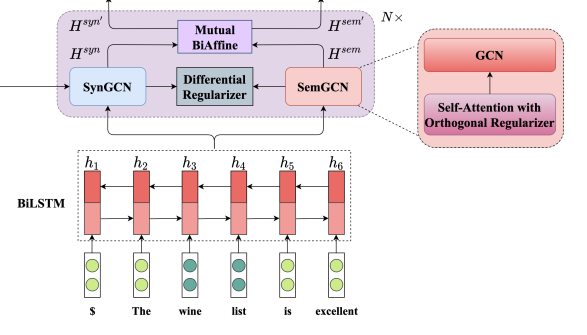 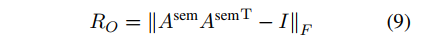 where I is an identity matrix. The subscript F
denotes the Frobenius norm
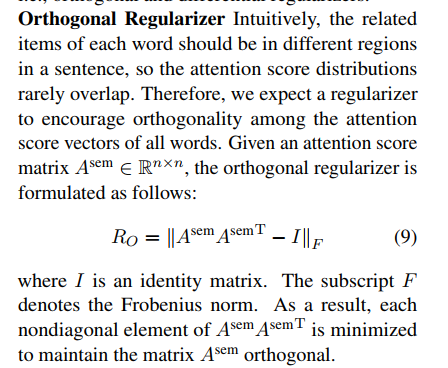 Differential Regularizer
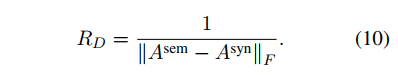 Approach
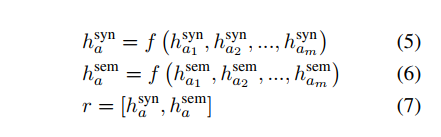 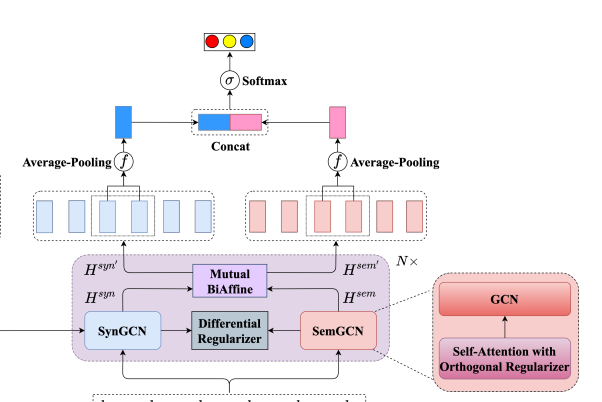 where f(·) is an average pooling function
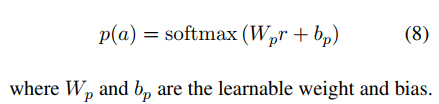 Loss Function
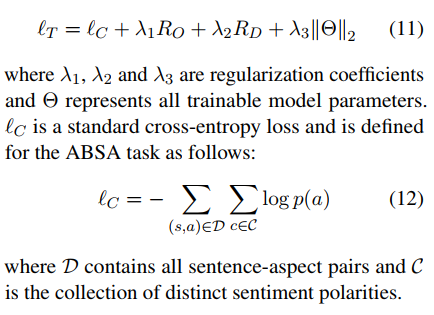 [Speaker Notes: dependency label embedding]
Experiments
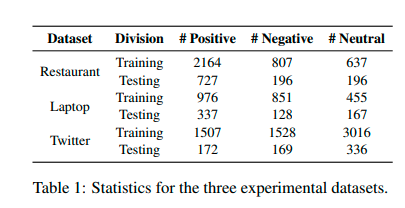 Experiments
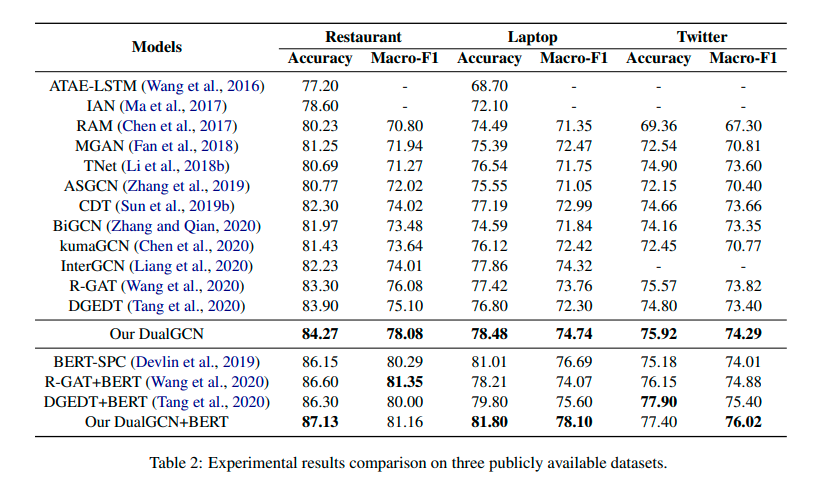 Experiments
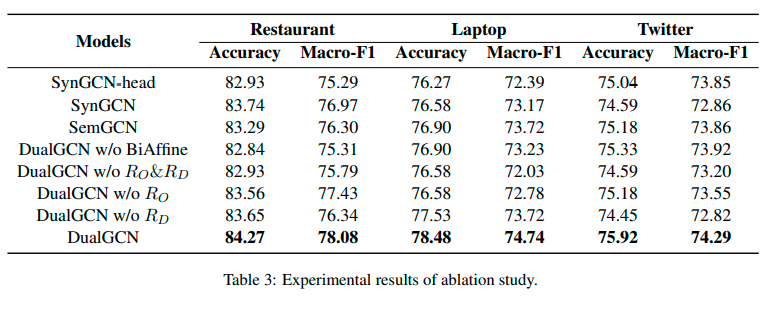 SynGCN-head model uses the discrete outputs of a dependency parser to construct the adjacency matrix of the GCNs
Experiments
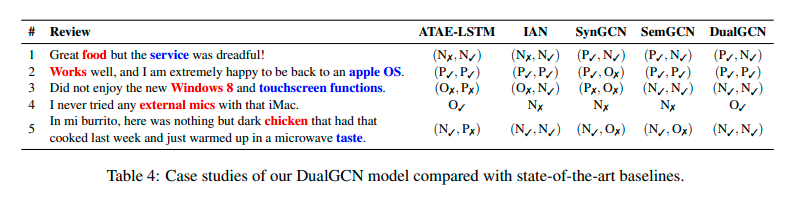 The notations P, N and O represent positive, negative and neutral sentiment, respectively.
Experiments
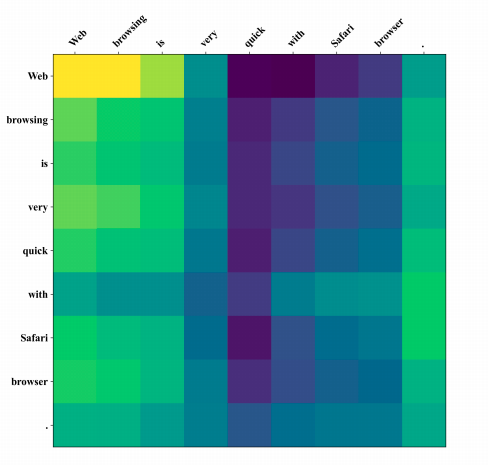 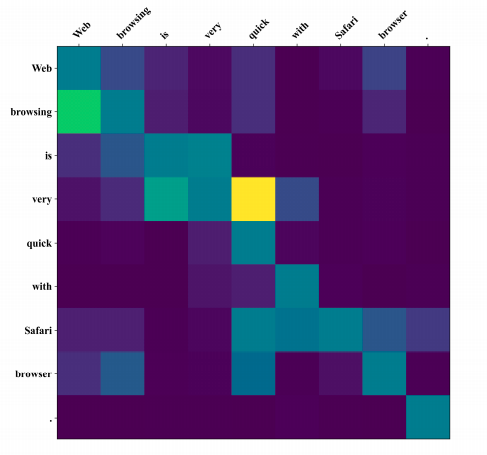 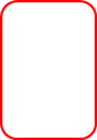 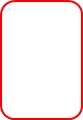 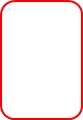 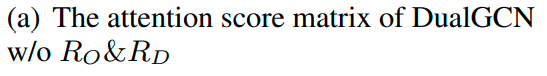 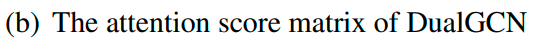 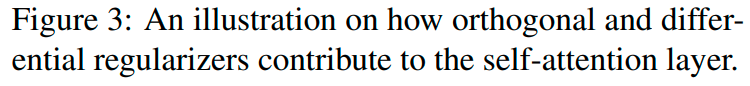 Experiments
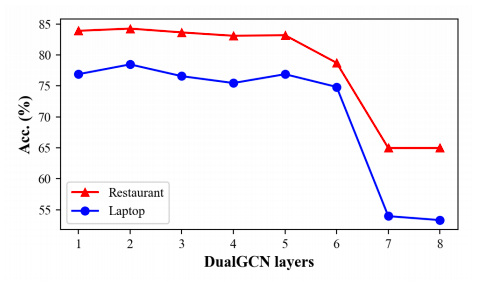 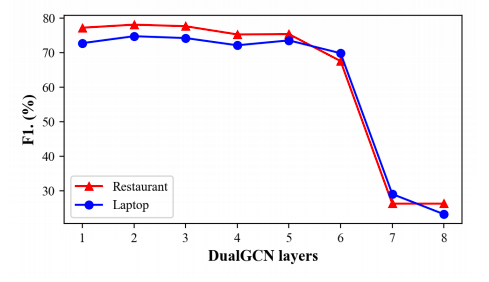 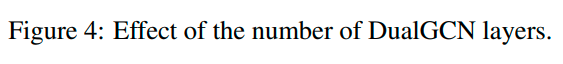 Thanks